RHC Billing Basics
Laura Fierce, CRHCP
July 2022
Objectives for today’s session
RHC Visit/Encounter
RHC Provider Types
Differences with billing for independent versus provider based RHC’s
What’s new for 2022?
Claim forms, revenue codes
When it comes to billing……….
What is an RHC Encounter/Visit?
A RHC visit is a medically necessary medical or mental health visit, or a qualified preventive health visit. 

The medical visit must be a face-to-face encounter or mental health visit that is either a face to face or telecommunications encounter between the patient and a physician, physician assistant, nurse practitioner, nurse midwife, clinical psychologist, or clinical social worker during which a RHC service is rendered.
What is a RHC visit continued?
A transitional care management service can also be a RHC visit. Services furnished must be within the practitioner’s state scope of service and only services that require the skill level of the RHC practitioners are considered RHC visits

A RHC visit can also be a visit between a homebound patient and an RN or LVN under certain conditions.
What is not a billable RHC visit?
Visits for allergy injections or other injections
Visits only for medication refills
Visits solely for lab results
Nurse only visits
Blood Pressure Checks with Medical Assistant
Multiple visits on same day?
Will I get paid for two AIR payments? 

Patient returns to clinic for an injury or illness that happened after the initial visit

Qualified Medical and Mental Health visit on same day

IPPE and a separate medical or mental health visit
RHC Provider Types
Physicians MD/DO
Physician Assistants
Nurse Practitioners
Certified Nurse Midwife
Chiropractor
Podiatrist
Dentist
[Speaker Notes: LCSW PSYCHOLOGIST]
RHC Visits Locations
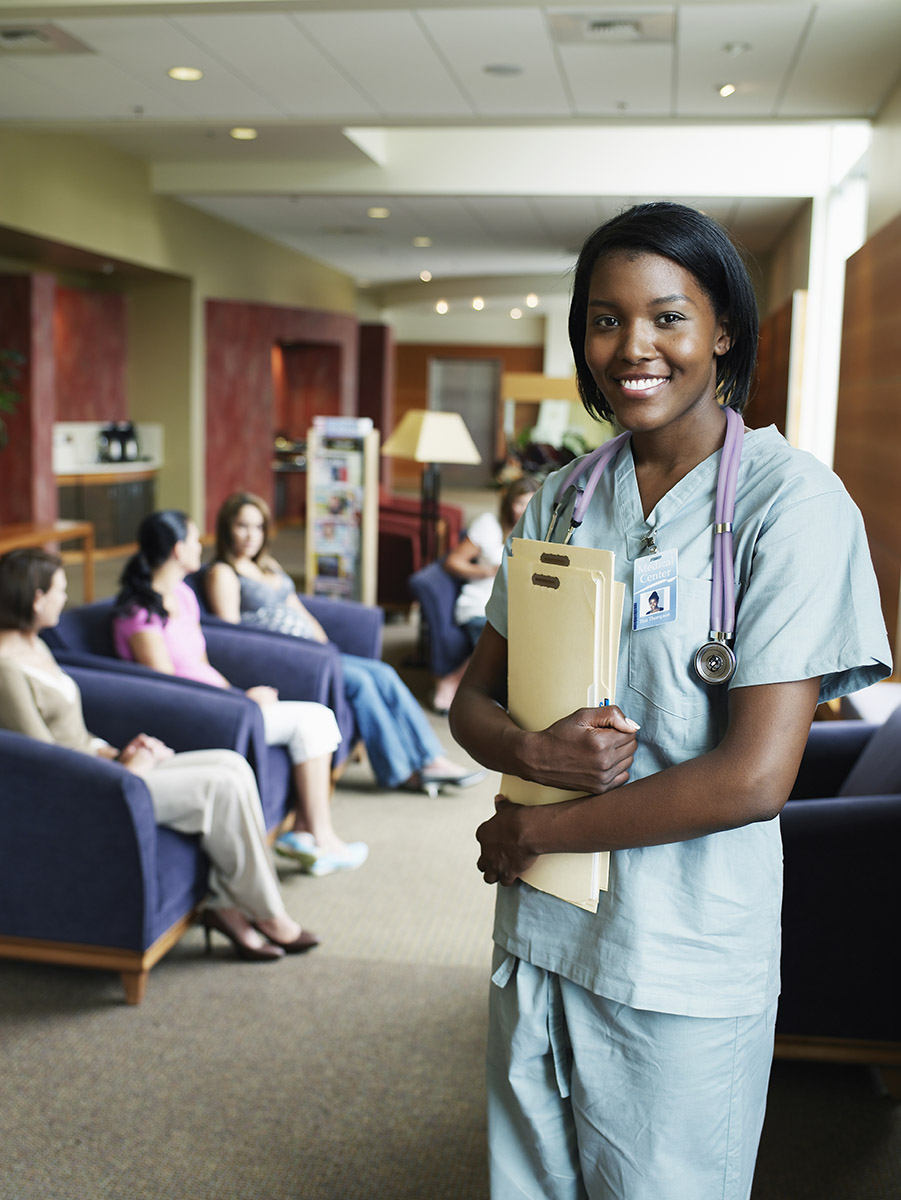 RHC 
Patient’s home, including assisted living facility
Medicare-covered Part A skilled nursing facility
Scene of an accident
Hospice
RHC’s Reimbursement
Bundled Payment or AIR

What does that really mean?
RHC Payment Limits
Independent RHCs, Provider Based RHCs to a hospital with 50 or more beds, and RHC’s enrolled on or after 01/01/2021
Calendar year 2022=$113.00
April1, 2021-December 31,2021=$100.00
January 1, 2021-March 31, 2021=$87.52

Specified Provider-Based RHC’s to a hospital with less than 50 beds
MAC calculate the payment limit
[Speaker Notes: Based on 2020 cost report]
Medicare Sequester Eff. July 1, 2022
The pre-Covid Medicare Sequester policy of 2% was fully re-implemented beginning July 1st. 

We can expect to receive 78.4% of allowable costs
What do patients pay?
Certain preventive services like AWV and IPPE are not subject to deductible or co-insurance

Most other services co-insurance and deductible apply
Starting in January 1, 2020 
Supplement insurance plans cannot cover the Medicare Part B deductible
[Speaker Notes: REMOVE MOD CG FROM PREVENTIVE SERVICES WHERE COST SHARING IS NOT APPLICABLE]
What’s new for 2022?
Added hospice as a location where RHC visit can take place

RHC’s can bill Transitional Care Management and general care management services furnished for the same patient during the same service period, if the RHC meets the requirements for billing each code

Added COVID-19 monoclonal antibody products as services Medicare covers

RHC’s can bill for mental health visits furnished via real time technology
RHC Billing
Medicare
RHC Medicare Claims
UB-04 claim form

Type of Bill 
710 when no payment from Medicare is anticipated
711 Used for billing of a confined treatment
717 Replacement of a Prior Claim
718 Void/Cancel of a Prior Claim
Medicare Revenue Codes
Claim line information
Report all services rendered at visit
Charges for all services “roll up” to the qualifying visit line
Exception to rule when billing for preventative services that have co-insurance and deductible waived
Penny charge
Add Modifier CG to visit line
Total Charges for entire claim are reported on line 0001
Qualifying Visit List
It was intended as a guidance for RHC’s 

It is NOT an all inclusive list for billable encounters

Last updated 08/01/2016
Vaccines Reimbursement
Flu, pneumococcal, COVID-19 vaccines, and COVID-19 monoclonal antibody products and their administration at 100% of reasonable cost through cost report

RHCs shouldn’t report these services on their RHC billing claims.
Transitional Care Management
Beginning Jan 1, 2022 RHCs can bill TCM and general care management services furnished for the same patient during the same service period, if the RHC meets the requirements for billing each code 
General Care Management (G0511) 
Chronic Care Management (CCM) 
General Behavioral Health Integration (BHI) Principal Care Management (PCM) 
Psychiatric Collaborative Care Model (CoCM) (G0512)
Must provide both elements within 30 days
Hospice Attending Physician Services
Effective 01/01/22
Designated attending physician employed by or working under contract with RHC
Furnishes hospice attending physician services during a patient’s hospice election
Use modifier GV (along with CG) on the claim line for payment each day services are furnished
Claims subject to coinsurance and deductible
Mental Health Visits Furnished Using Telehealth
RHC’s can reports and get payment for mental health visit using real-time telecommunication
Requires an in-person mental health service be furnished within six months prior to telehealth
Requires an in person mental health visit at least every 12 months by RHC provider
Delayed until the 152nd day after the Covid-19 PHE
Independent Versus Provider Based
Independent RHC’s are free standing clinics owned by a provider or provider entity

Provider-based RHC’s are owned ad operated as an essential part of a hospital, nursing home or home health agency.
Labs and Technical Component Billing
Independent RHC’s will bill the technical component of ekgs and labs to their Part B carrier

Provider based RHC’s will bill these out under the parent hospital’s PTAN
[Speaker Notes: Modifier 26 for pro and TC for technical]
Virtual Communication Services
Virtual check-in or remote evaluation services 
G0071 paid at non-AIR rate
No CG modifier
Co-insurance and deductible apply
Visiting Nurse Services
Must be in home health shortage area
No participating HHA under Medicare 
Adequate home health services are not available to the RHC patients even though a participating HHA is in the area
RHC’s that are located in an area that has not been determined to be a current HHA shortage and are seeking to provide services must make a request to the CMS Regional Office
[Speaker Notes: PHE Waives the requirement]
Billing Preventive Services
IPPE same day as office visit
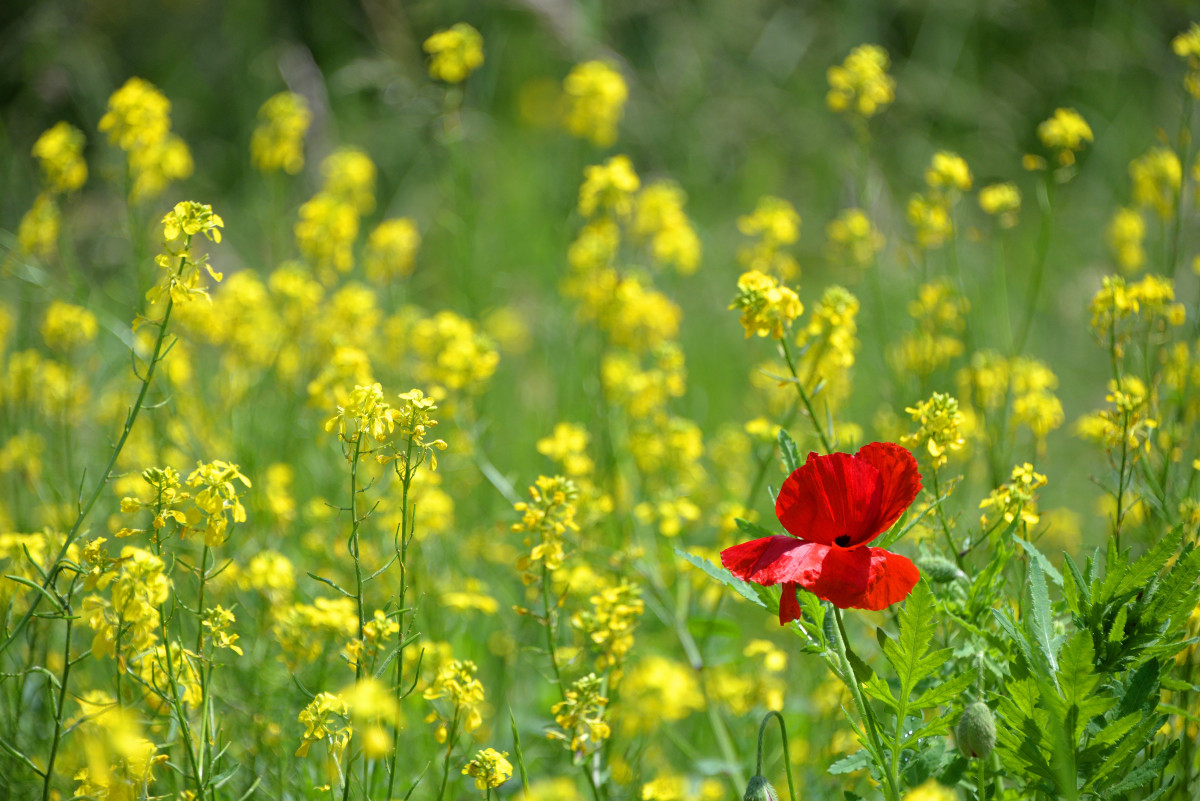 RHC BillingMedi-cal
[Speaker Notes: unique]
Medi-cal Billing Codes
UB-04, revenue Code 0521 and Procedure Code T1015 for “regular” Medi-cal claims

Medi-cal has a very specific list of procedure codes and revenue codes based on type of claims
Examples of a full list are available on the website
Crossover claim for new patient 0521 revenue code, G0466 Procedure Code
Crossover claim for established patient 0521, G0467 Procedure Code
Managed Care and Wrap Rate
Bill the Managed Care Plan 
Bill Medi-cal for the Managed Care Differential Rate (aka Code 18 rate/wrap rate)
UB-04 Claim form
Medi-cal Managed Care and Covid Vaccines
Vaccine Admins are carved out of Medi-cal Managed Care Plans
Billed directly to Medi-cal
Medi-cal is waiving timeliness for 120 days with delay reason code “10” and remarks “COVID-19 vaccine-only admin”
Submit claims before 8/13/2022
Claims that are outside of timeliness standards
Void claim using CIF
Resubmit claim using the appeal form once confirmation of the void on RAD
[Speaker Notes: 03/2021 04/2022 06/23/2022]
Tips to Successful Billing
[Speaker Notes: TRAINING: INCLUDE FRONT OFFICE-chk ins   Research: Even though your getting newsletters, always research   Review: All new clinicians, new services, review rejection reports.]
Any questions?
References
https://www.cms.gov/files/document/se22001-mental-health-visits-telecommunications-rural-health-clinics-federally-qualified-health.pdf
https://www.cms.gov/Outreach-and-Education/Medicare-Learning-Network-MLN/MLNProducts/Downloads/RuralHlthClinfctsht.pdf
https://www.cms.gov/Regulations-and-Guidance/Guidance/Manuals/downloads/bp102c13.pdf	
https://www.cms.gov/Outreach-and-Education/Medicare-Learning-Network-MLN/MLNProducts/downloads/Transitional-Care-Management-Services-Fact-Sheet-ICN908628.pdf
References
https://www.congress.gov/bill/117th-congress/house-bill/1868/text 

https://files.medi-cal.ca.gov/pubsdoco/Publications.aspx# 

https://www.cms.gov/Medicare/Prevention/PrevntionGenInfo/medicare-preventive-services/MPS-QuickReferenceChart-1.html 

https://www.narhc.org/narhc/Resources2.asp
Laura Fierce, CRHCPCARHC Board of Director
Laura.fierce@commonspirit.org
530.604.6115